Kompetensi Dasar
3. 	Memahami cara melakukan uji beda rerata multivariat pada dengan satu atau dua variabel bebas
Bab III: Analisis Variansi Multivariat 3.1. Analisis Variansi Multivariat Satu Jalur
Materi Pokok
29 Oktober 2014
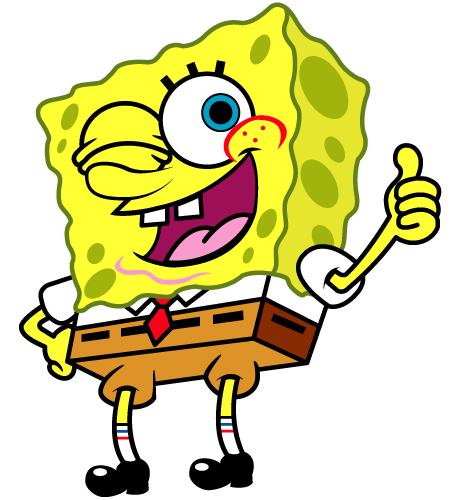 Tujuan Pembelajaran
Melalui diskusi dan tanya-jawab, mahasiswa dapat:
Memecahkan permasalahan analisis data multivariat untuk dua variabel bebas,
Melakukan uji statistik mengenai perbedaan rerata multivariat dengan dua variabel bebas
3. Memahami cara melakukan uji beda rerata multivariat pada dengan satu atau dua variabel bebas
  Kompetensi Dasar
Jika pada analisis variansi univariat, banyaknya variabel terikatnya hanya sebuah, maka pada analisis variansi multivariat banyaknya variabel terikat lebih dari sebuah.
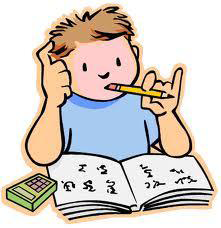 Misalnya terdapat k kelompok
sebagai berikut.
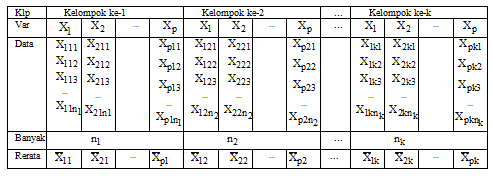 Hipotesis nol yang diuji pada analisis variansi multivariat satu jalur ini adalah:
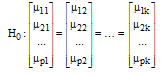 Didefinisikan besaran, yang disebut lambda Wilks, sebagai berikut:
		 

dengan
W = jumlah dari seluruh SSCP 
     = 
T   = SSCP untuk seluruh data (dianggap hanya satu kelompok)
Materi STATISTIK UJI
Pada anava multivariat satu jalur terdapat banyak uji, antara lain:1. Uji khi-kuadrat Barlett2. Uji Rao3. Uji Wilk
Materi STATISTIK UJI
1
Statistik Uji Khi-Kuadrat Barlett
Uji Khi-Kuadrat Barlett digunakan, terutama, jika ukuran sampelnya besar.
Statistik uji khi-kuadrat Barlett dirumuskan dengan
 		 

dengan 
  db = p(k−1), 
  p = banyaknya variabel terikat, 
  k = banyaknya kelompok, 
  N = n1 + n2 + ... + nk, dan
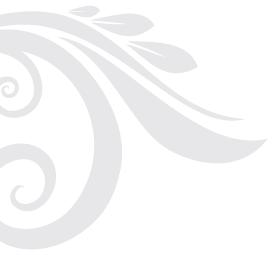 Statistik Uji Khi-Kuadrat Barlett
Materi STATISTIK UJI
2
Statistik Uji Rao
Statistik uji untuk Rao dirumuskan 


dengan
  		             ,

N = n1 + n2 + ... + nk	, dan

Statistik R berdistribusi F dengan  derajad kebebasan  
			dan
 
Catatan: statistik uji ini tidak dapat dipakai, misalnya, untuk p = 2 dan k =2.
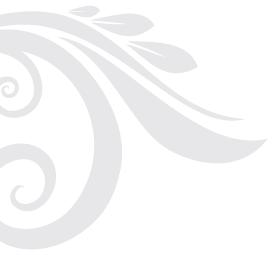 Statistik Uji Rao
Materi STATISTIK UJI
3
Statistik Uji Wilk
Statistik uji Wilk dirumuskan berbeda-beda untuk nilai p (banyaknya variabel terikat) dan k (banyaknya kelompok) sebagai berikut (Johnson & Wichern, 2002:300):
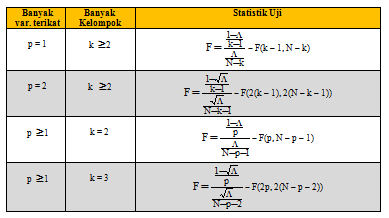 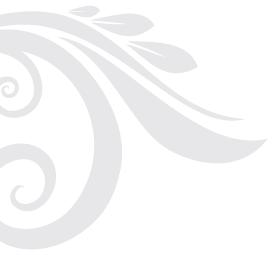 dengan:  
p = banyaknya variabel terikat, k = banyaknya kelompok, 
N = n1 + n2 + ... + nk  ,
Statistik Uji Wilk
Contoh 1
Seorang peneliti ingin melihat apakah metode A, metode B, dan metode C mempunyai efek yang berbeda pada kemampuan matematika siswa, yang terbagi menjadi pemahaman konsep dan keterampilan komputasi, dalam pelajaran Matematika. Datanya adalah sebagai berikut.
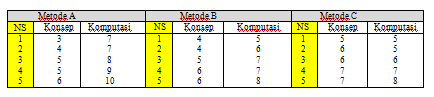 Jika diambil α = 0.05, bagaimanakah kesimpulan penelitian tersebut?
?
?
?
?
k =
N =
n =
p =
p = 2, k = 3, n = 5, N = 15
a.  Dengan Uji Khi-Kuadrat Barlett
1) Merumuskan Hipotesis                                      
	
	atau 
	                       =               =
    		  : tidak demikian halnya
2) Tingkat Signifikansi;
	 α = 0.05 
3) Statistik Uji:
... Lanjutan Uji Khi-Kuadrat Barlett
4)	Komputasi
Untuk data pada kelompok I diperoleh:
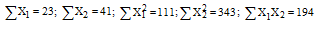 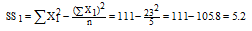 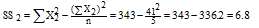 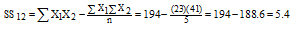 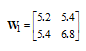 ... Lanjutan Komputasi
Untuk data pada kelompok II diperoleh:
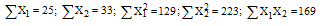 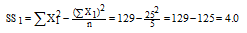 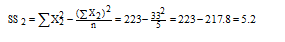 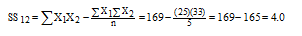 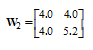 ... Lanjutan Komputasi
Untuk data pada kelompok III diperoleh:
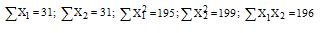 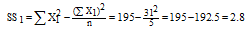 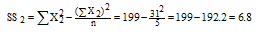 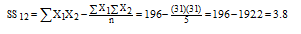 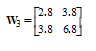 ... Lanjutan Komputasi
Diperoleh:
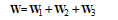 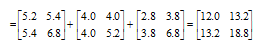 Untuk seluruh data, diperoleh:
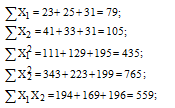 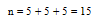 ... Lanjutan Komputasi
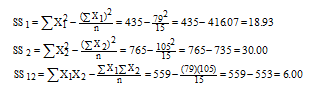 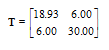 Nilai dari lambda Wilks dapat dihitung sebagai berikut
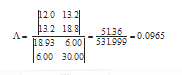 Dengan menggunakan nilai lambda tersebut diperoleh:
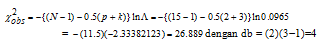 ... Lanjutan Uji Khi-Kuadrat Barlett
5) Daerah Kritik:  
	Karena 			, maka DK = 
6) Keputusan Uji: 
Karena 		DK, maka  		ditolak.
 7) Kesimpulan: 
		Metode A, metode B, dan metode C tidak semuanya memberikan efek yang sama terhadap kemampuan matematika siswa.
b. Dengan Statistik Uji Rao
1) Merumuskan Hipotesis                                      
	
	atau 
	                       =               =
    		  : tidak demikian halnya
2) Tingkat Signifikansi;
	 α = 0.05 
3) Statistik Uji:
... Lanjutan Uji Rao
4)	Komputasi
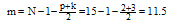 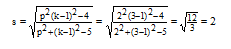 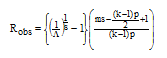 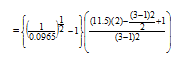 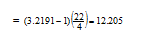 ... Lanjutan Uji Rao
5) Daerah Kritik:  
	

Karena  			maka DK = {F | F > 2.82}
6) Keputusan Uji: 
Karena 		DK, maka     	ditolak.
 7) Kesimpulan: 
		Metode A, metode B, dan metode C tidak semuanya memberikan efek yang sama terhadap kemampuan matematika siswa.
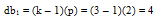 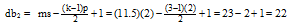 c. Dengan Statistik Uji Wilk
1) Merumuskan Hipotesis                                      
	
	atau 
	                       =               =
    		  : tidak demikian halnya
2) Tingkat Signifikansi;
	 α = 0.05 
3) Statistik Uji:			 F(2p, 2(N – p – 2))
... Lanjutan Uji Wilk
4)	Komputasi
... Lanjutan Uji Wilk
5) Daerah Kritik:  
	Karena  			    maka DK = {F | F > 2.82}
6) Keputusan Uji: 
Karena 		DK, maka     	ditolak.
 7) Kesimpulan: 
		Metode A, metode B, dan metode C tidak semuanya memberikan efek yang sama terhadap kemampuan matematika siswa.
Persoalan pada contoh 1 ini dapat dilanjutkan, jika peneliti ingin melihat metode manakah yang menghasilkan kemampuan matematika siswa yang berbeda, yaitu dengan menguji hipotesis:
dan
dan
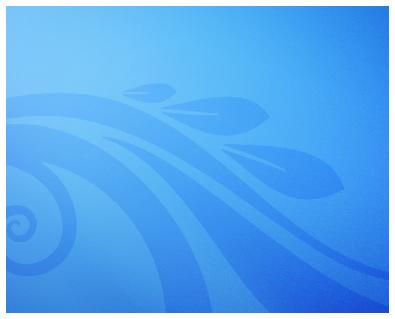 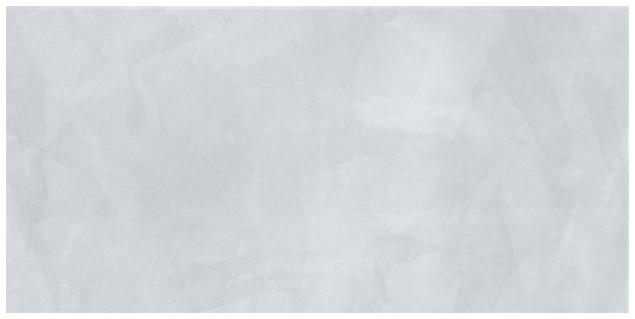 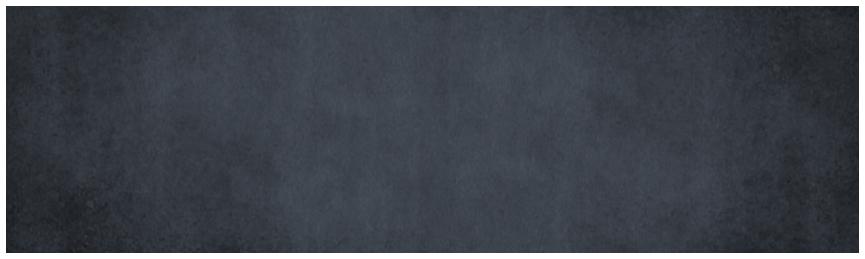 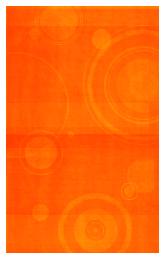 Kesan & Pesan?
Ada pertanyaan?
TERIMA KASIH…
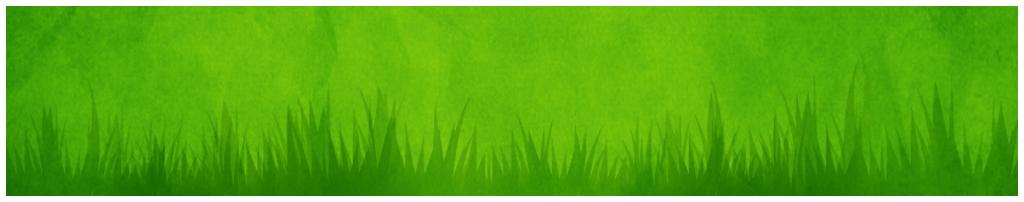